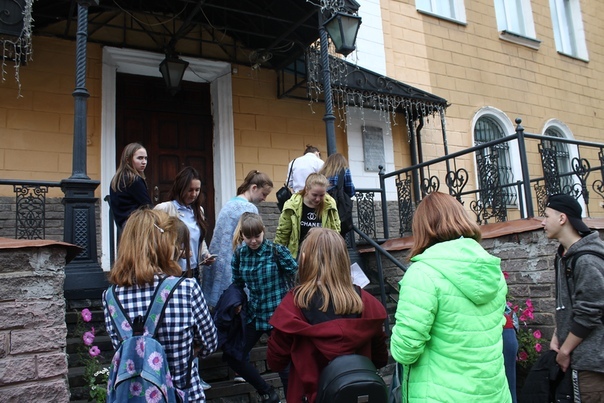 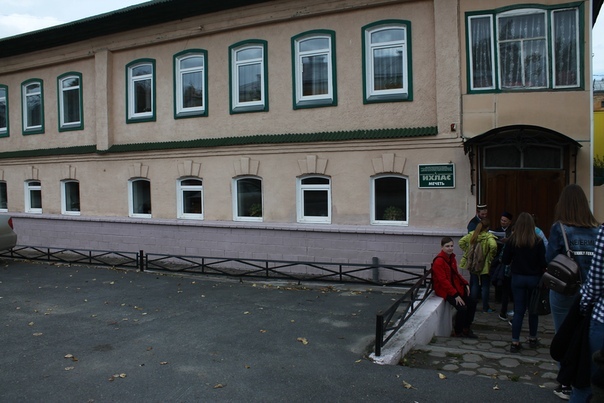 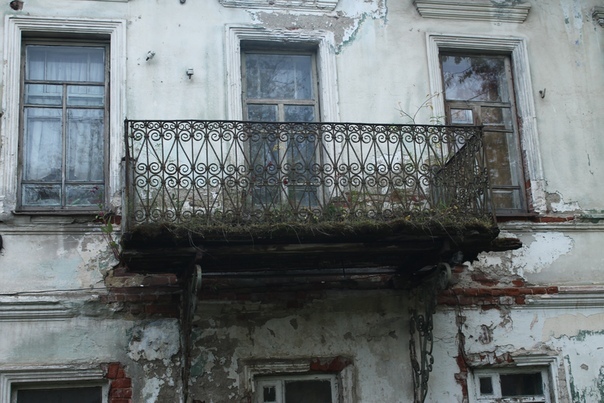 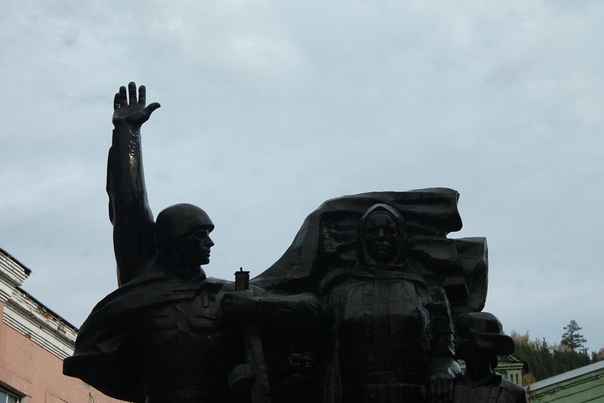 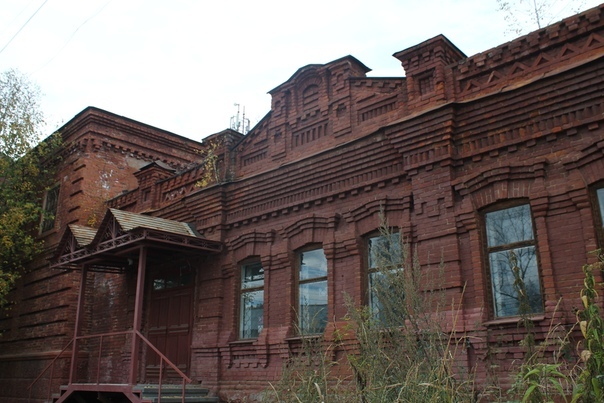 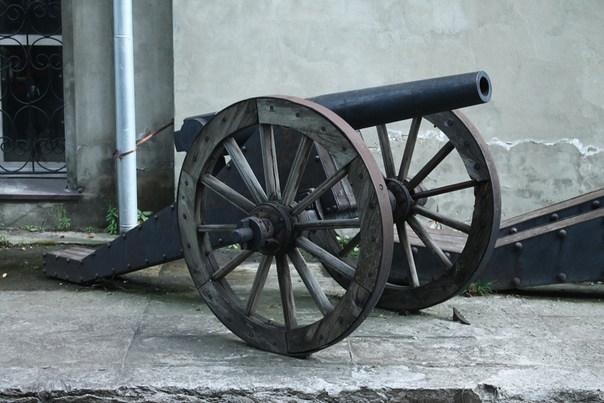 “Старый город глазами студентов”
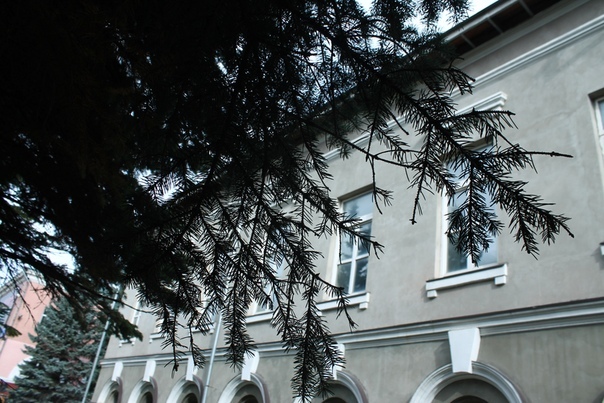 Артиллерийские пушки у Арсенала – это первая русская стальная пушка, отлитая в 1860 году на Князе-Михайловской фабрике Златоустовского казенного завода под руководством опытного мастера П.М. Обухова. Армата за «боевое» время своего существования выдержала больше 4 тысяч выстрелов.
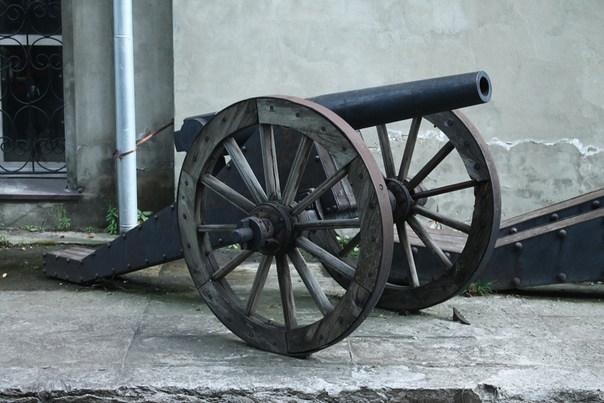 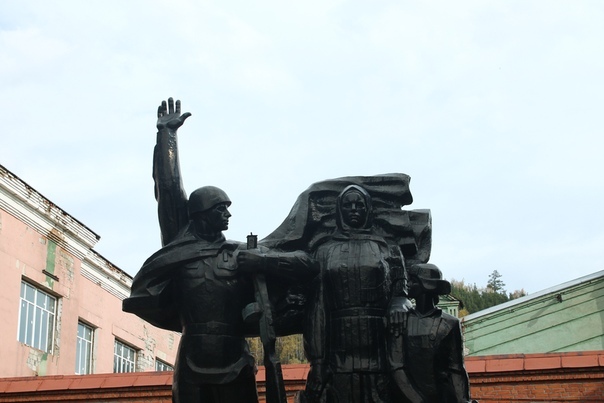 “Вечен ваш подвиг
В сердцах    поколений грядущих
Жизнью своею потомки обязаны вам”
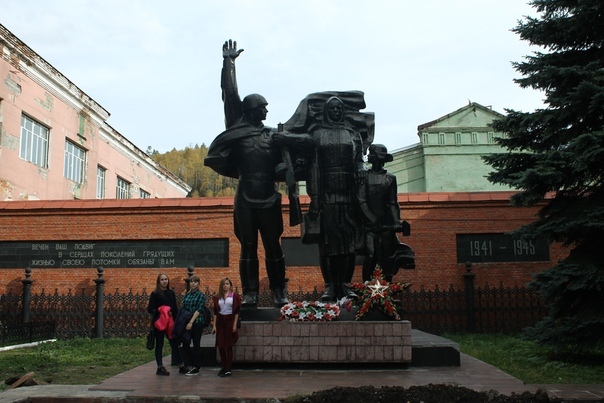 1941-1945
Орнаменты, громоздкие цифры и буквы на зданиях придают старому городу определенный шарм
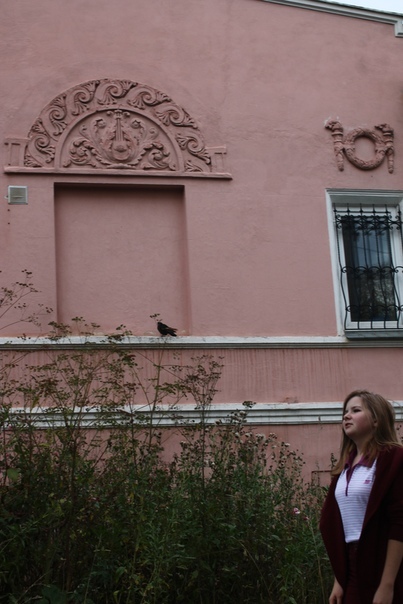 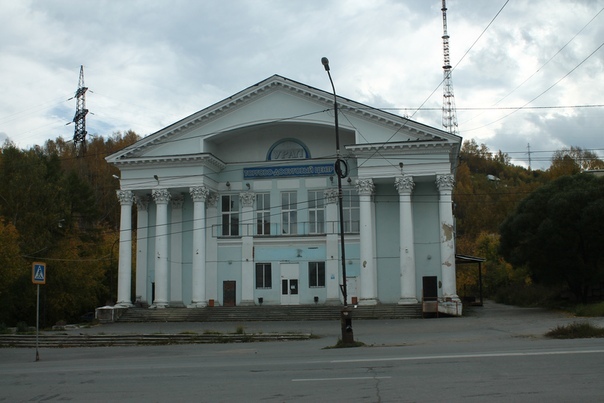 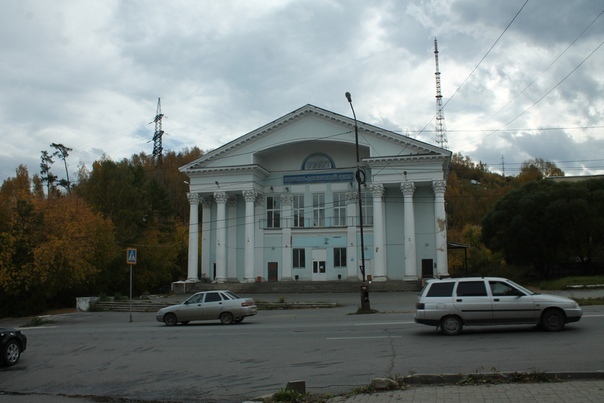 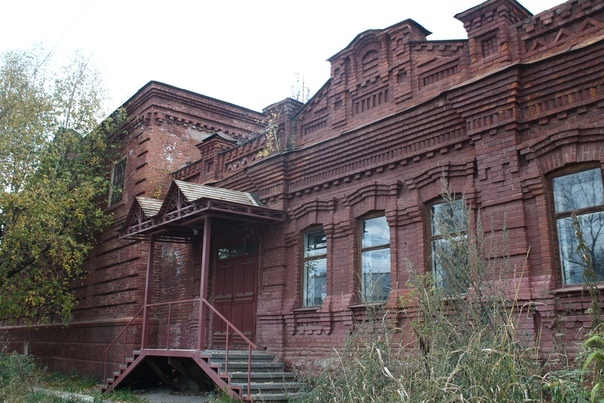 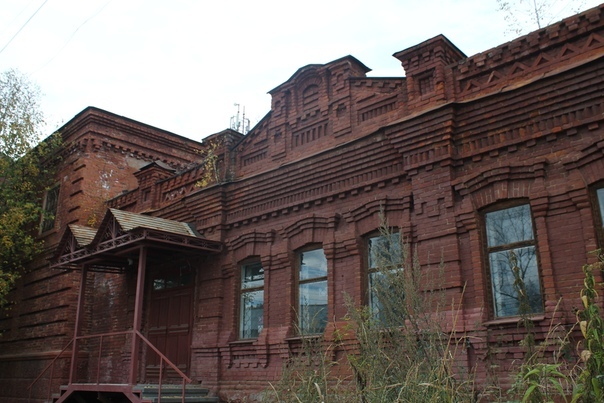 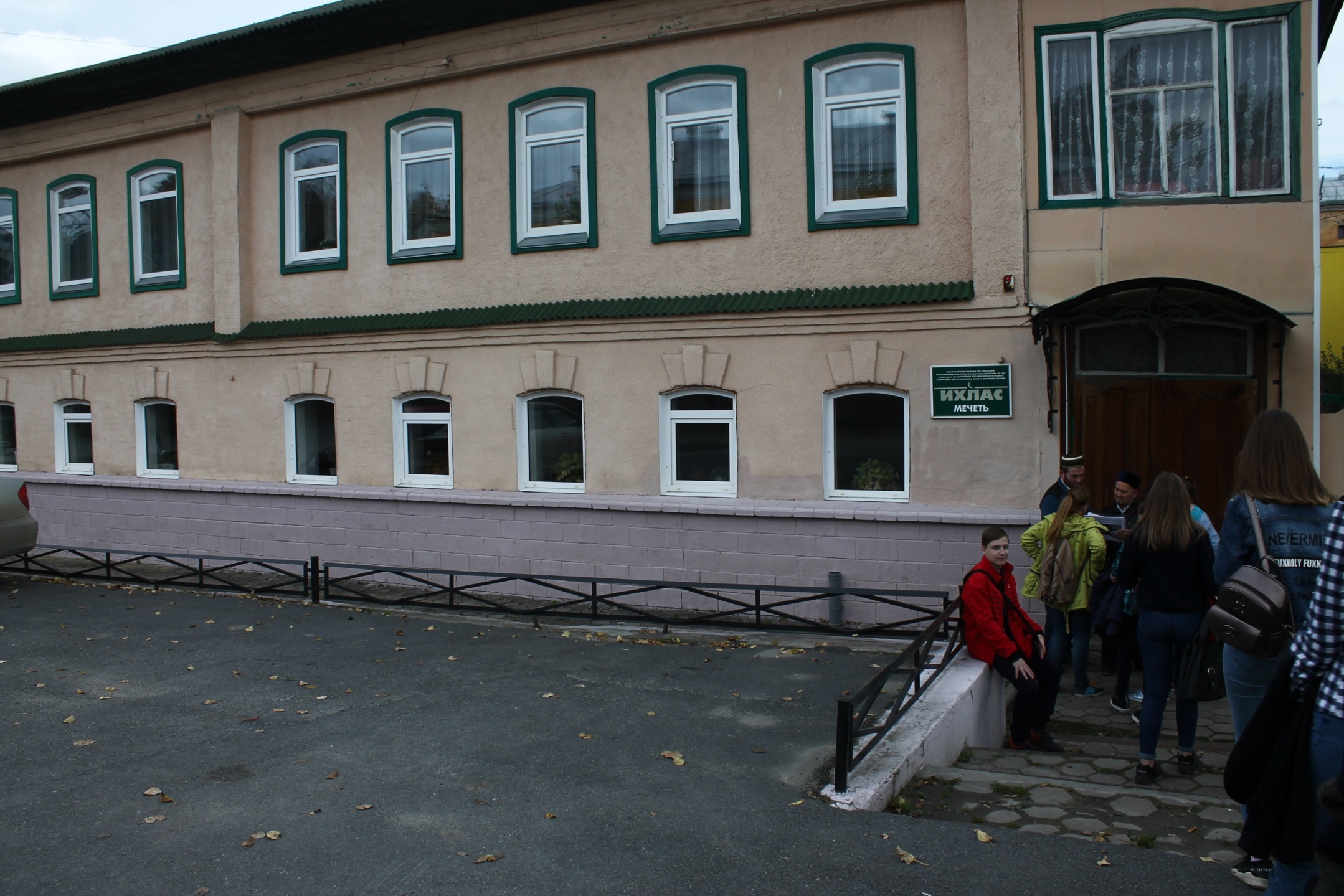 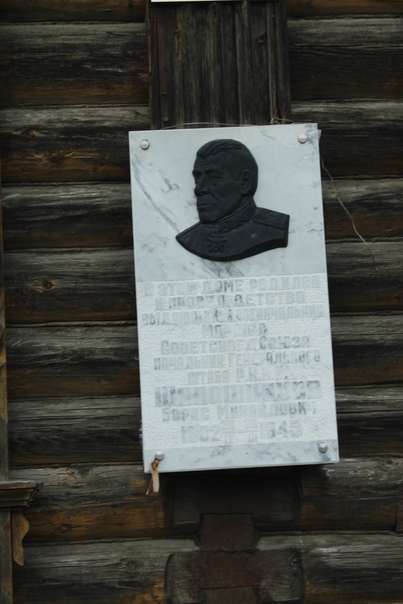 дом в котором жил и провёл своё детство выдающийся военачальник маршал советского союза начальник генерального штаба Ш.Борис
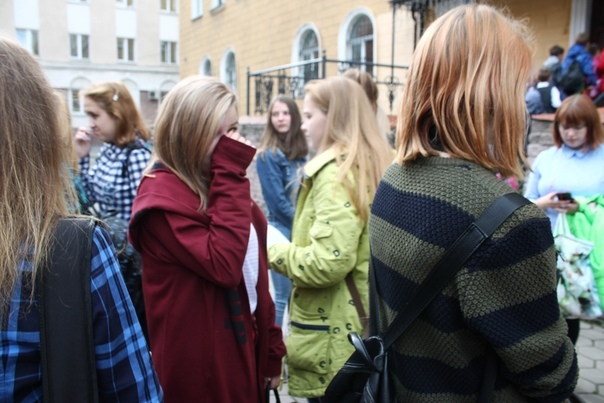 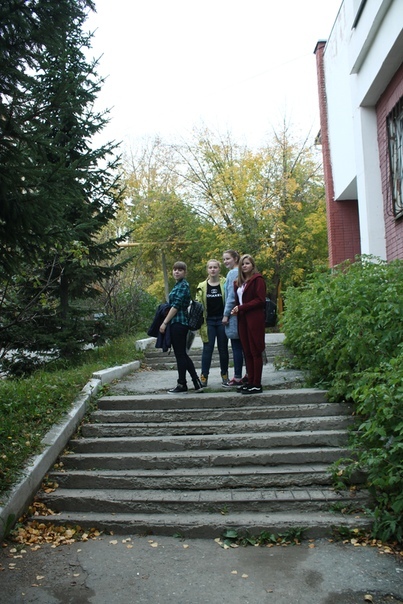 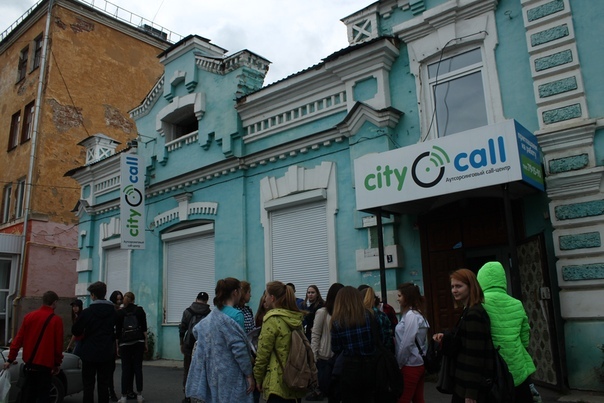 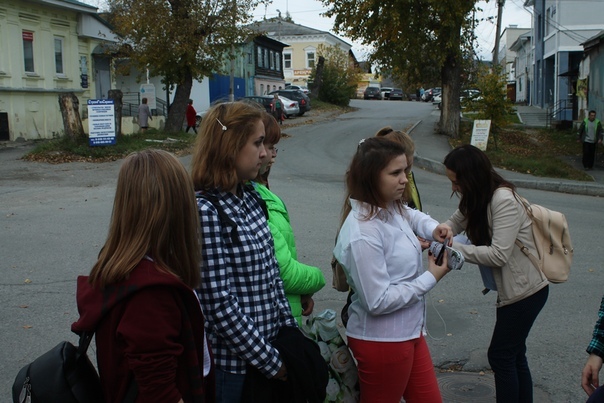 “Игра никого не оставила равнодушным к истории родного города.
К концу игры мы стали сплочённее, почувствовали себя командой”
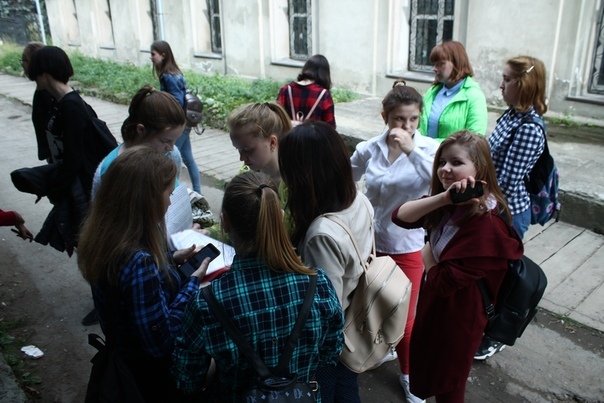